স্বাগতম
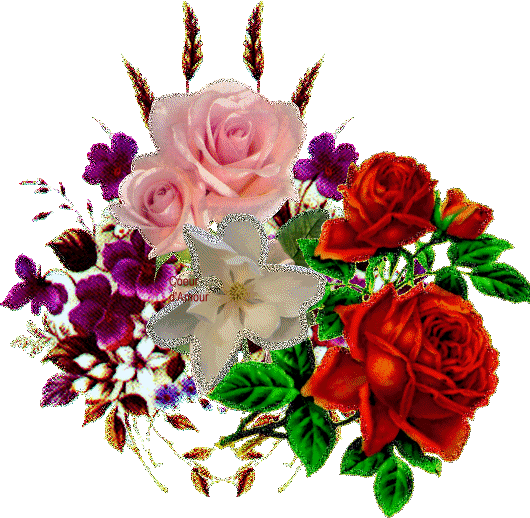 পরিচিতি
শ্রেনিঃ নবম
বিষয়ঃ হিসাব বিজ্ঞান
অধ্যায়ঃ নবম (রেওয়ামিল)
সময়ঃ ৫০ মিনিট
তারিখঃ
নামঃ রানা দাশ
সহকারি শিক্ষক মধ্যম আধার মানিক উচ্চ বিদ্যালয়।
      রাউজান, চট্টগ্রাম
মোবাইল : ০১৮১২-৮১১৩৮৪
শিখন ফল
এ পাঠ শেষে শিক্ষার্থীরা বলতে পারবে-
১. রেওয়ামিলের সংজ্ঞা বলতে পারবে 
২.রেওয়ামিলের ডেবিট ও ক্রেডিট করতে পারবে
৩.এছাড়াও রেওয়ামিলের সম্পদ ও দায় গুলো চিহ্নিত করতে  পারবে
৪ রেওয়ামিলের ছক তৈরি করতে পারবে।
রেওয়ামিল
হিসাবের গানিতিক শুদ্ধতা যাচাই করার জন্য যে বিবরণী প্রস্তুত করা হয় তাকে রেওয়ামিল
 বলে ।
রেওয়ামিল এর  সূত্রসমূহ
খরচ , ক্ষতি, সম্পত্তি - ডেবিট
আয় , লাভ , দায় - ক্রেডিট
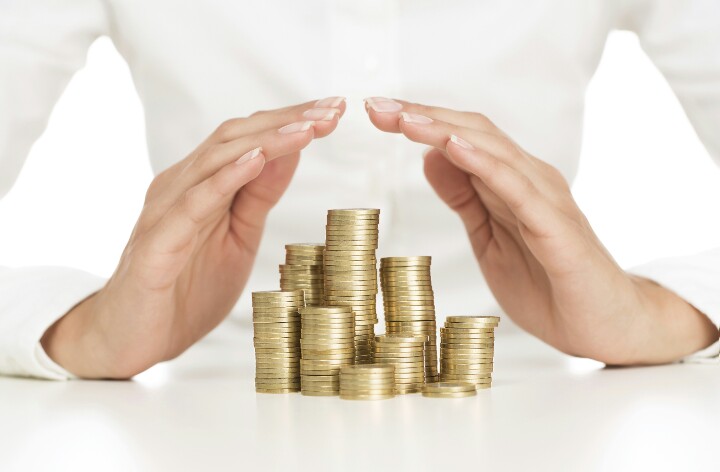 সম্পদ
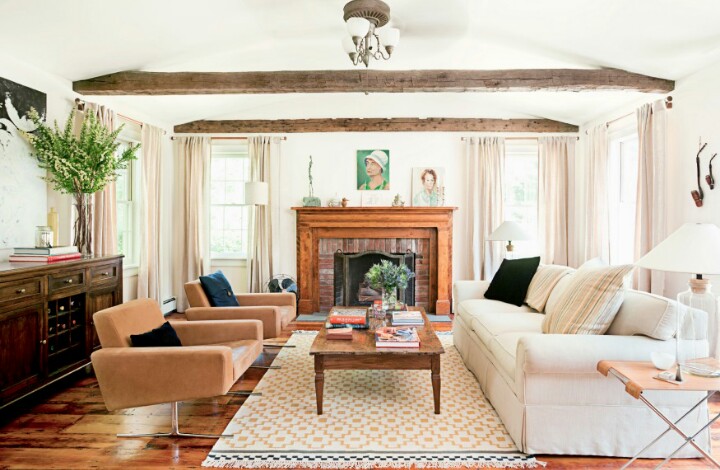 সম্পদ
চলতি সম্পদ
মোট সম্পদ
স্থায়ী সম্পদ
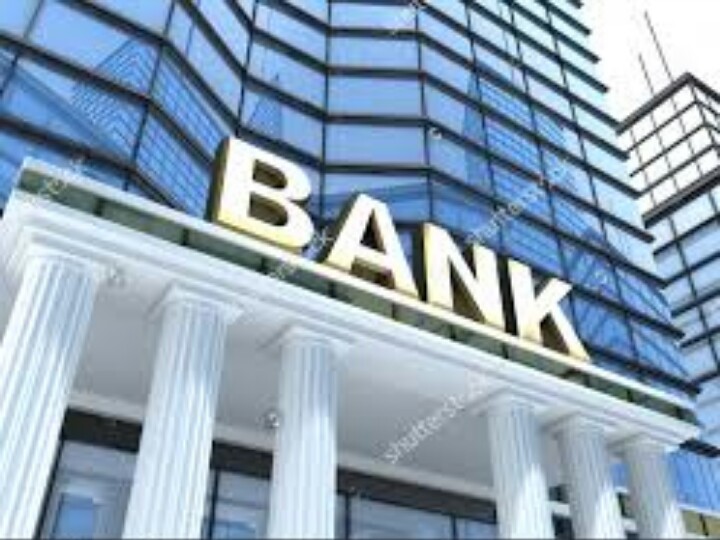 চলতি সম্পদ
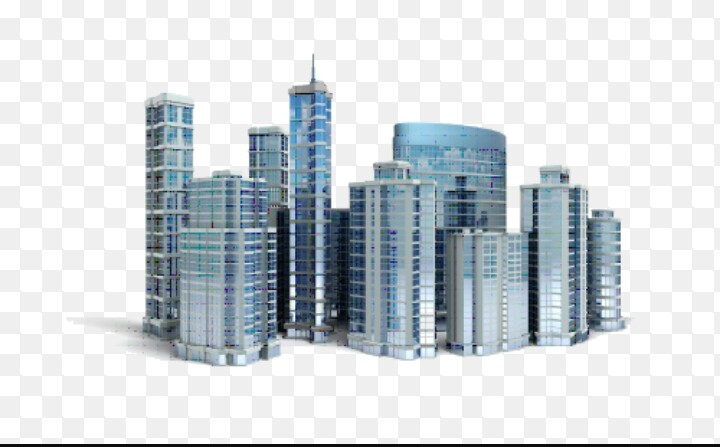 স্থায়ী সম্পদ
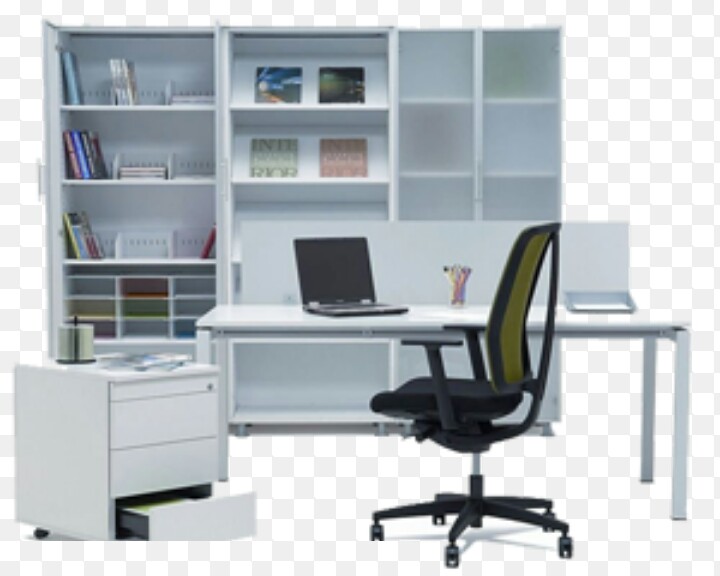 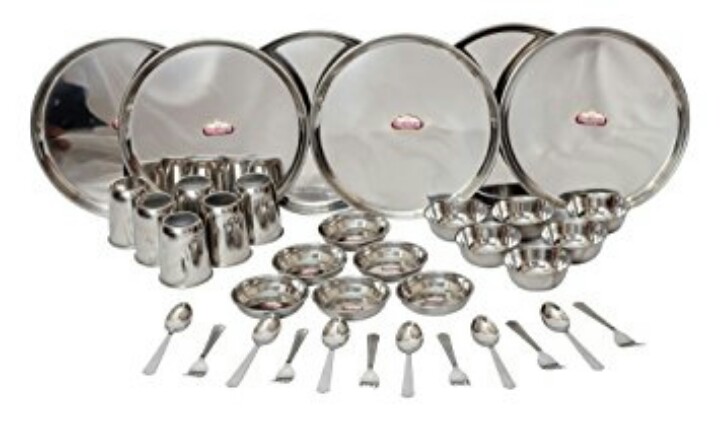 স্থায়ী সম্পদ
অফিস সরন্জাম
স্থায়ী সম্পদ
তৈজসপত্র
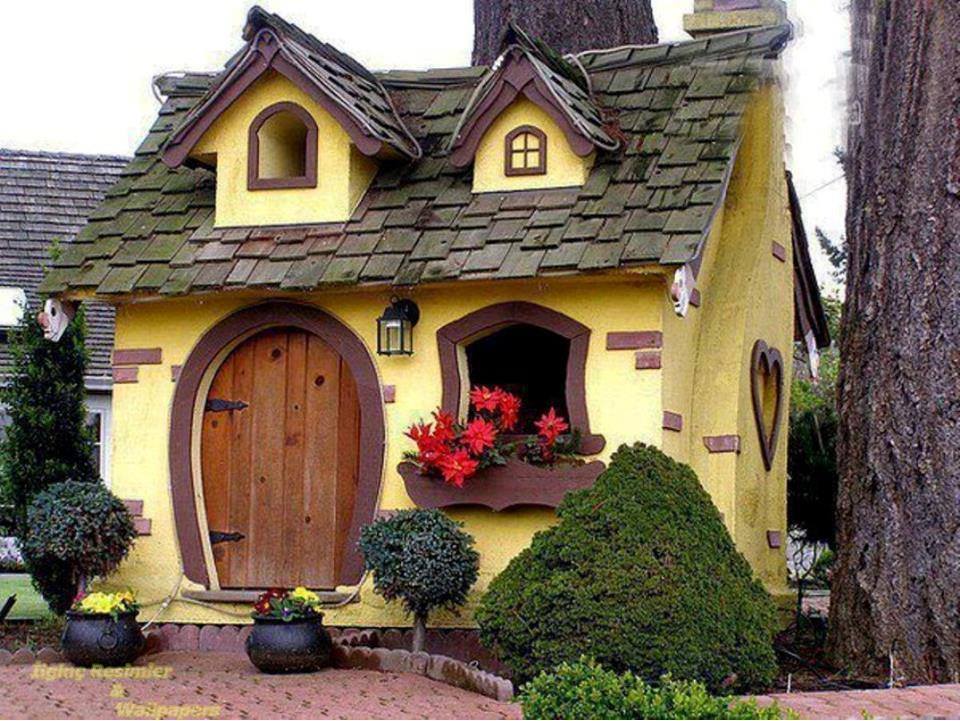 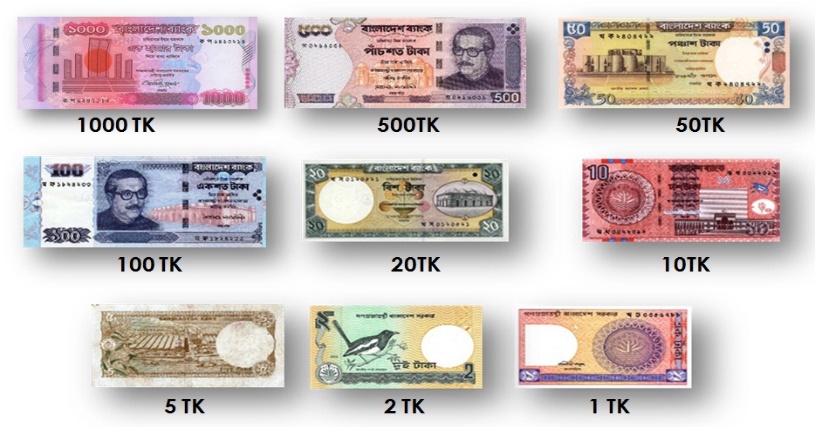 স্থায়ী সম্পদ
চলতি সম্পদ
অর্থ /নগদ টাকা
ভূমি ও দালানকোঠা
স্থায়ী সম্পদঃ
আসবাবপত্র
অফিস সরঞ্জাম
মেশিন ও যন্ত্রপাতি
সুনাম
বিনিয়োগ
ইজারা সম্পত্তি
ভূমিওদালান কোঠা
মোটর গাড়ি
ভ্যান গাড়ি
ট্রেডমার্ক ও প্যাটেন্ড
তৈজস্পত্র
সাজসজ্জা করন
চলতি সম্পদঃ
হাতে নগদ
ব্যাংক জমা
দেনাদার
প্রাপ্য বিল
প্রাপ্য নোট
সমাপনী মজুদ পন্য
বিনিয়োগের বকেয়া সুদ
অগ্রিম খরচ(অগ্রিম ভাড়া,অগ্রিম বেতন ,অগ্রিম বিমা,অগ্রিম পরিবহন
চলতি দায়ঃ 
পাওনাদার
ব্যাংক জমাতিরিক্ত
প্রদেয় বিল
প্রদেয় নোট
বকেয়া ঋনের সুদ
শিক্ষানবিশ সেলামি
বকেয়া খরচ(বকেয়া বেতন,বকেয়া ভাড়া,বকেয়া মুজরি,বকেয়া পরিবহন
দীর্ঘমেয়াদি দায়ঃ

কর্জ,ঋণ,ঋণপত্র,বন্ধকী ঋণ গৃহিতঋণ
মিঃ রানা
রেওয়ামিল
৩১ শে জানুয়ারি ২০২০ সালের তারিখের
দলীয় কাজ
বাড়ীর কাজ
অশুদ্ধ রেওয়ামিলটি শুদ্ধ কর ?
ধন্যবাদ
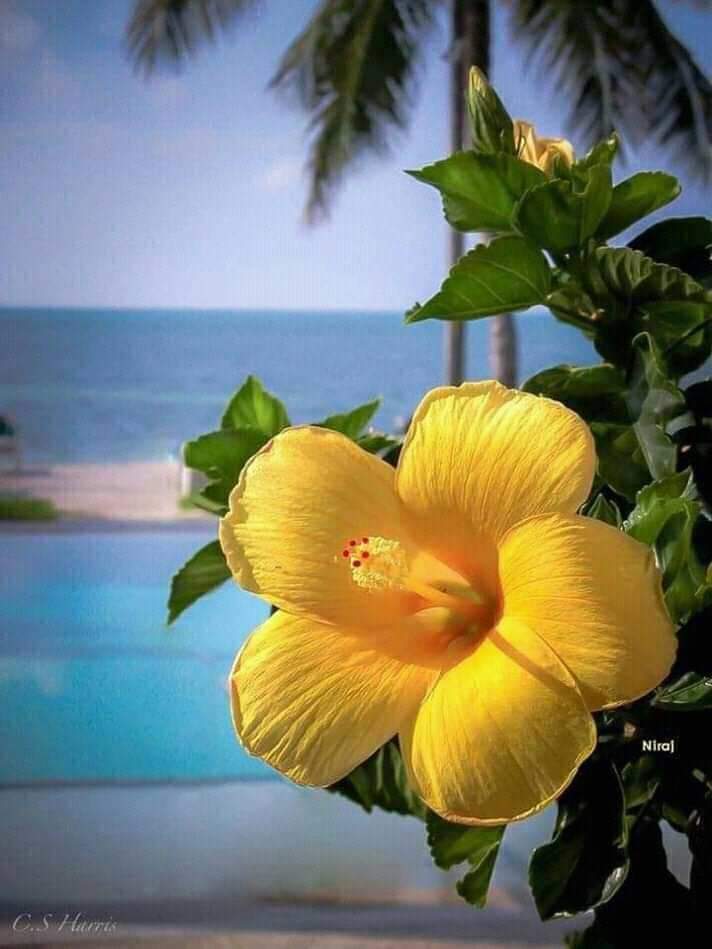